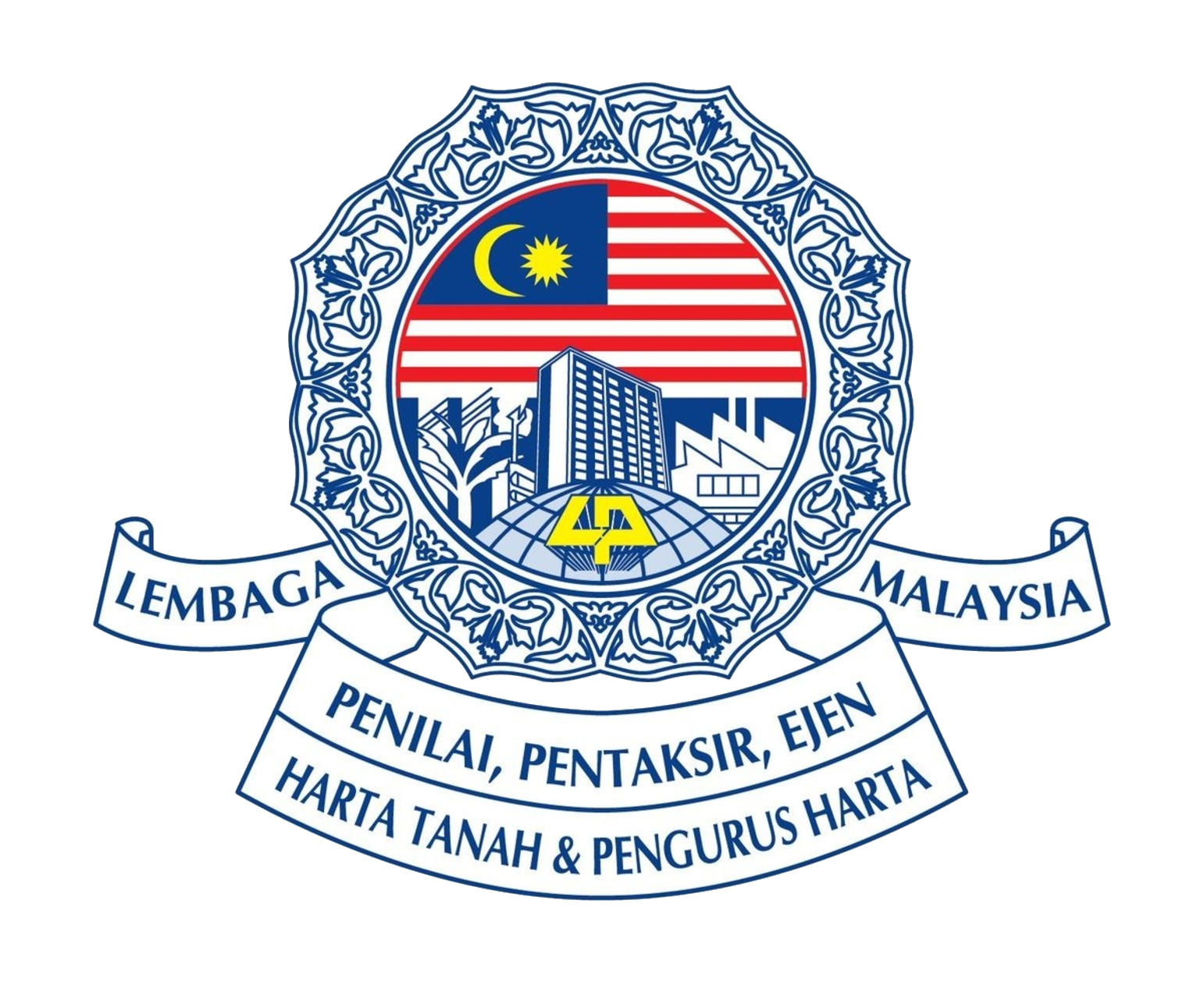 Board of Valuers, Appraisers, Estate Agents & Property Managers Malaysia
Amendments of Valuers, Appraisers and Estate Agent Act, 1981 (Act 242) 

Liberalization on Ownership in Real Estate Agency Firm
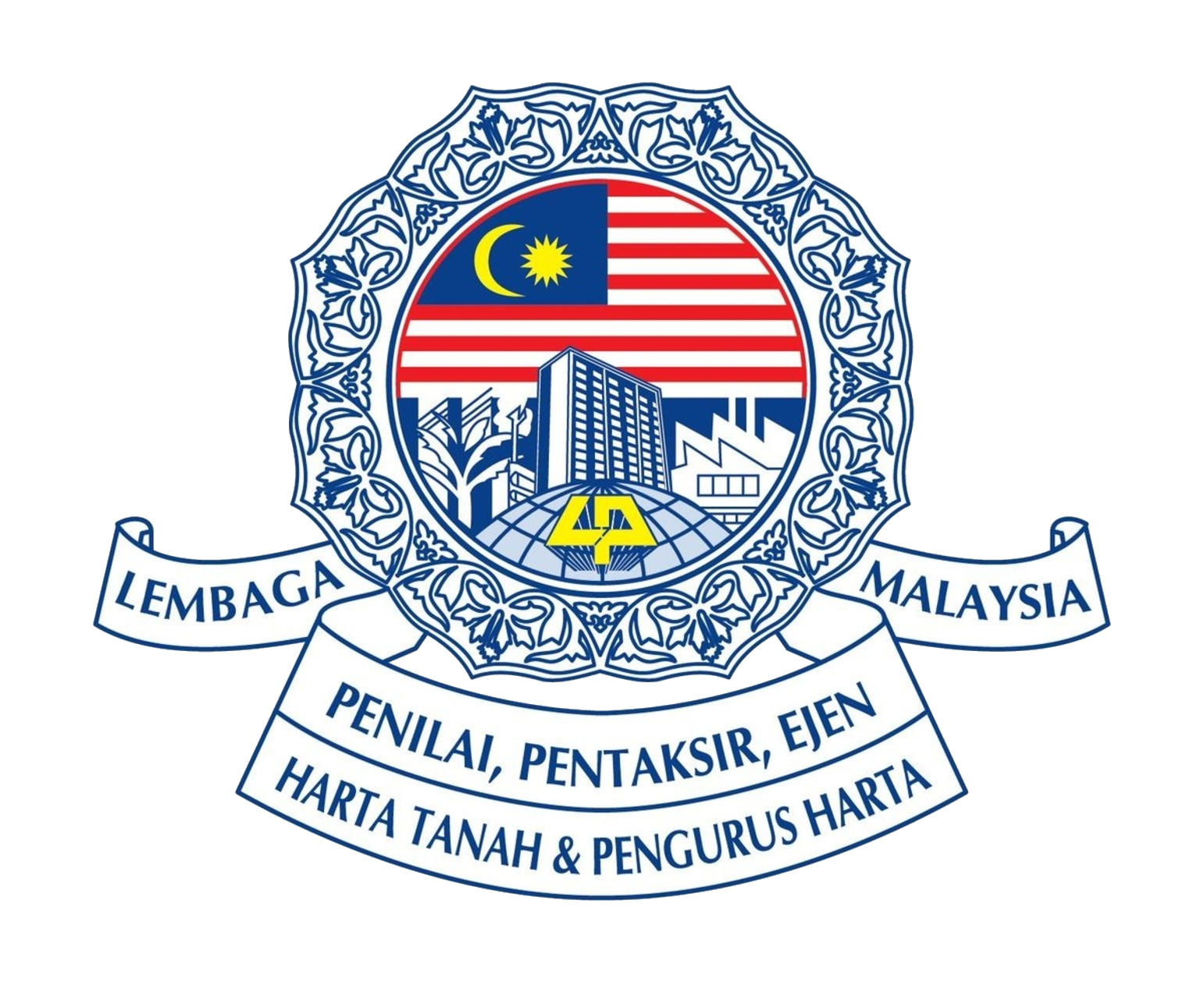 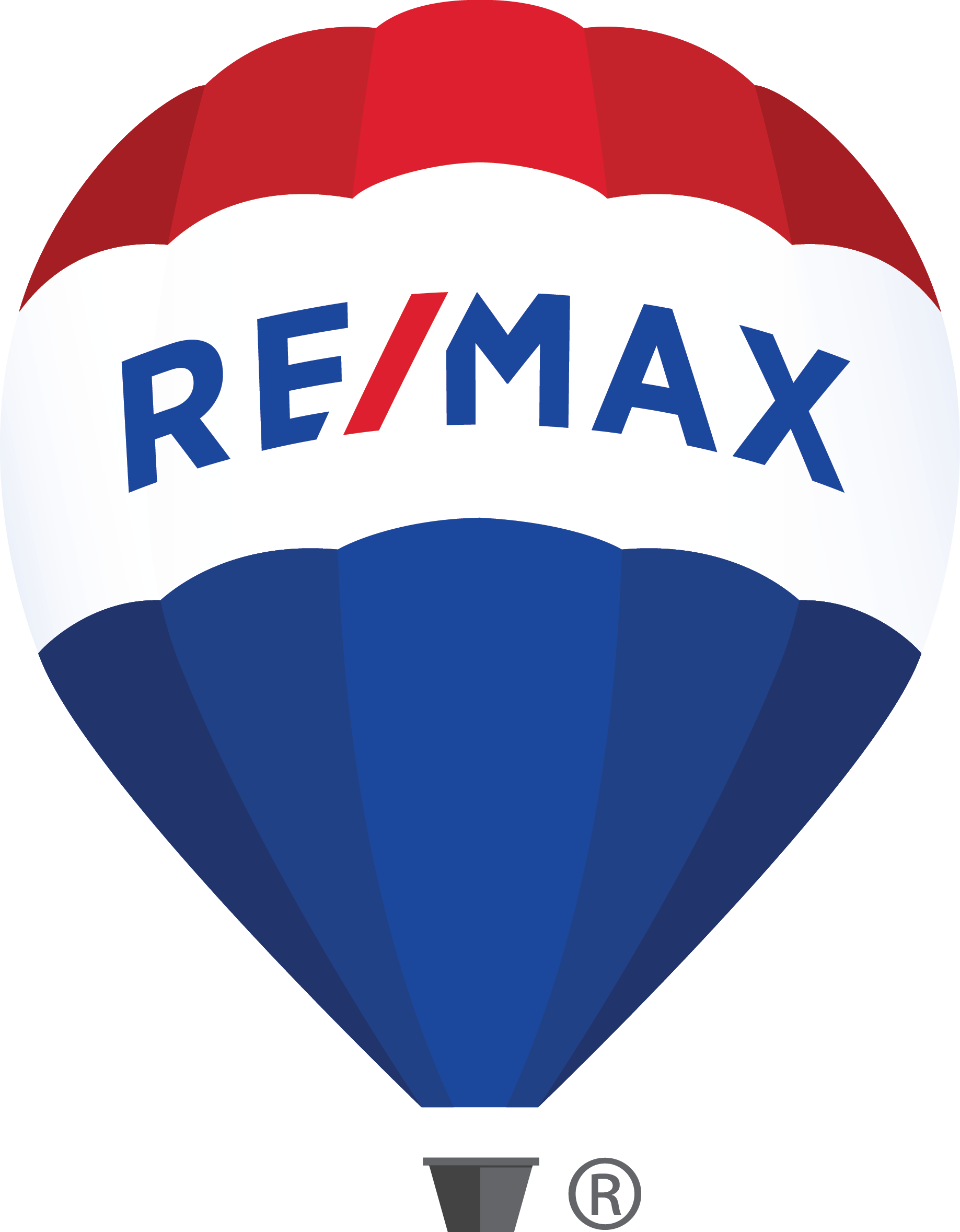 Presented by 
Alex J Gomez  E 1215
Board Member of BOVAEP (EXCO)
Chairman of RGroup Sdn. Bhd. E (1) 1707
Part 111 - COMPOSTION OF THE BOARD
The Board consist of the following members appointed by the Minister;

Director General of JPPH who shall be the President
6 Registered Valuer’s from Public service
4 Four registered Valuer’s with 6 years experience
3 Registered Estate Agents nominated by the President 
3 Registered Valuer’s nominated by the President 
3 Registered Property Managers nominated by the President (amended)

Total 17 board members + 3 NEW MEMBERS FOR PM (2018) = 20
3
EXCO
EAPC
TPC
ERC
PMC
BOVAEP
VPC
CIC
ACC
CPD
LC
CMC
PRC
Number of Firms Registered (Active)
Registered Members  (Active)
ROLES
Real Estate Agents (REAs)
Real Estate Negotiators (RENs)
Governed by the Act
Manages the Company
Operates a proper office
Fiduciary duties to their Clients
Clients Money/Account
Trains and manages RENs
Accountable for any misdemeanors
Act as assistants to REAs
Work accordingly to the  Malaysian Estate Agency Standards (MEAS)
Can be employed/engaged under “Contract of Service “ or “Contract for Service”
Must be registered by the estate agency firm to the BOARD.
Already included in the ACT.
     (amended 2017)
Amendments of Valuers, Appraisers and Estate Agents Act  1981 (Act 242)
AMENDMENTS
SECTION 9
Three registered property managers nominated by the President of the Board.
SECTION 10
To hold in trust the monies in a dispute between a registered Valuer, appraiser, estate agent or property manager, and a client or third party in a contract for valuation, appraisal, estate agency or property management services, whenever the Board deems necessary.
SECTION 22B
In respect of any tenancy administration including rental collection, payment of outgoings, arrangement for minor repairs and handing over and taking over the possession of a property of any land and buildings and of any interest therein.
AMENDMENTS
SECTION 22G
Registration of Probationary Property Managers
Any registered estate agent who applies within twelve months from the date of into force of this Part for registration as a probationary property manager under the Register  of Probationers shall be entitled to have his name so registered if he proves to the satisfaction of the Board that he has TEN years experience as an estate agent.
SECTION 22c
A Negotiator may assist the registered estate agent in the estate agency practice 
Negotiator means a person who is employed by a registered estate agent to assist him in the estate agency practice.

SECTION 22D
Subsection 5 is deleted – citizenship clause.
AMENDMENTS
SECTION 30A
The provisions of the CPC shall apply to a Police Officer not below the rank of an Inspector in relation to any investigation in respect of any offence under this ACT or any Rules made under this Act, except that the power to arrest without a warrant under the CPC in any seizable offence may not be exercised by the Police Officer.
SECTION 31A
Protection against suit and legal proceedings
No action, suit, prosecution or other proceedings shall lie or be brought, instituted or maintained in any Court against the Board, any Committee appointed by the Board, any members of the Board, any members of the Committee appointed by the Board or any person or officer of the Board authorised or appointed to act or on behalf of the Board in respect of any act, neglect or default done or committed by it or him in good faith or any omission by it or him in good faith, in such capacity.
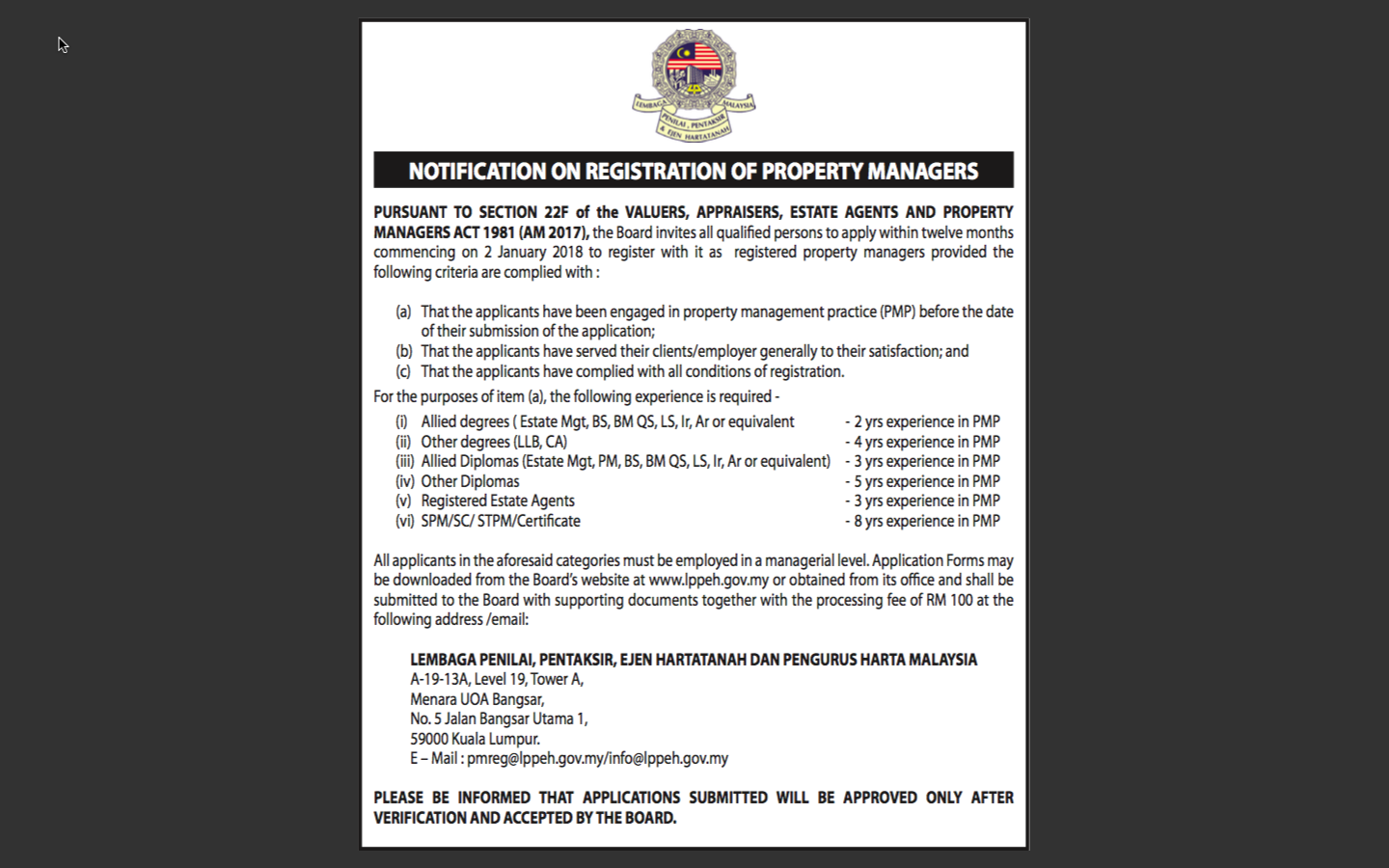 LPPEH – Property Management Promo Video
Non refund of Earnest deposits upon conditions not being met
Flyers not conforming to Board Rules
Social Media Abuse
(Leasing REN Tags)
Common Complaints
Abuse of the Malaysian Estate Agency Standards
(Practice)
Allowing RENs to act independently of the Firm
Having more RENs than stipulated
(Probationary RENs)
Leasing of authority to practice
Placing of posters in undesirable places
14
[Speaker Notes: Allowing RENs to act independently – Collection of fees using own forms, misrepresentations, chat groups, paying higher commissions, allowing RENs to lease their REN Tags etc]
Cases dealt with in 2016
DB Orders
AmendmentsSection 23LIBERALISATION
LOCAL OR FOREIGN EQUITY
BODY CORPORATE (SDN. BHD)
Approved Holding Company (only registered persons) – ABC Holdings Sdn. Bhd. 
Registered Company – ABC Realty
Registered Company must have minimum 51% equity held by Approved Holding Company with unregistered persons or companies holding maximum of 49% equity.
Registered Subsidiary – Branches- 51% equity must be held by Approved Holding Company.
PARTNERSHIP
Registered company with registered persons holding not less than 51% equity
Branches – same
Company STRUCTURE
49%
51%
REA/BM
REA/BM
ABC 01
ABC 02
51%
49%
49%
51%
REA/BM
REA/BM
ABC 04
ABC 03
51%
49%
51%
49%
REA/BM
ABC 06
REA/BM
ABC 05
51%
49%
49%
51%
REA/BM
REA/BM
ABC 08
ABC 07
49%
51%
49%
51%
Quote
“The job market of the future will consist of those jobs that robots cannot perform. Our blue-collar work is pattern recognition, making sense of what you see. Gardeners will still have jobs because every garden is different. The same goes for construction workers. The losers are white-collar workers, low-level accountants, brokers, and agents”.

Michio Kaku
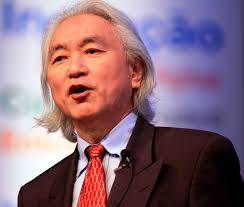 [Speaker Notes: Michio Kaku is an American theoretical physicist, futurist, and popularizer of science. He is professor of theoretical physics at the City College of New York.]
Q&A SESSION